Итоги социально – экономического развития территории Муниципального ОбразованияНизинское сельское поселение муниципального образования Ломоносовский район Ленинградской области за 12 месяцев 2021 года
[Speaker Notes: Экономическая политика поселения сфокусирована на развитии традиционных секторов экономики, на более полном и эффективном использовании земельного, природного, трудового потенциала поселения, на реализацию начатых инвестиционных проектов, а также на создании условий для привлечения инвесторов в экономику поселения.]
- Демографическая обстановка
[Speaker Notes: По данным статистики, на территории муниципального образования Низинское сельское поселение постоянно зарегистрировано 4698 человек проживает 4980  человек.
За 12 месяцев 2019 года на территории поселения родилось 28 детей, при этом смертность составила 42 человека.]
Уровень жизни и доходов населения.
Доходы бюджета
Собственные доходы бюджета
Доходы бюджета на душу населения
Расходы бюджета
Дер. Владимировка
Деревня Ольгино
Деревня Марьино
Деревня Санино
Пос. Жилгородок
Деревня Узигонты
Дер. Низино
МП «Развитие жилищно-коммунального хозяйства», перекладка теплотрассы в пос. Жилгородок
МП «Развитие дорожного хозяйства, ремонт Константиновской и Загородной
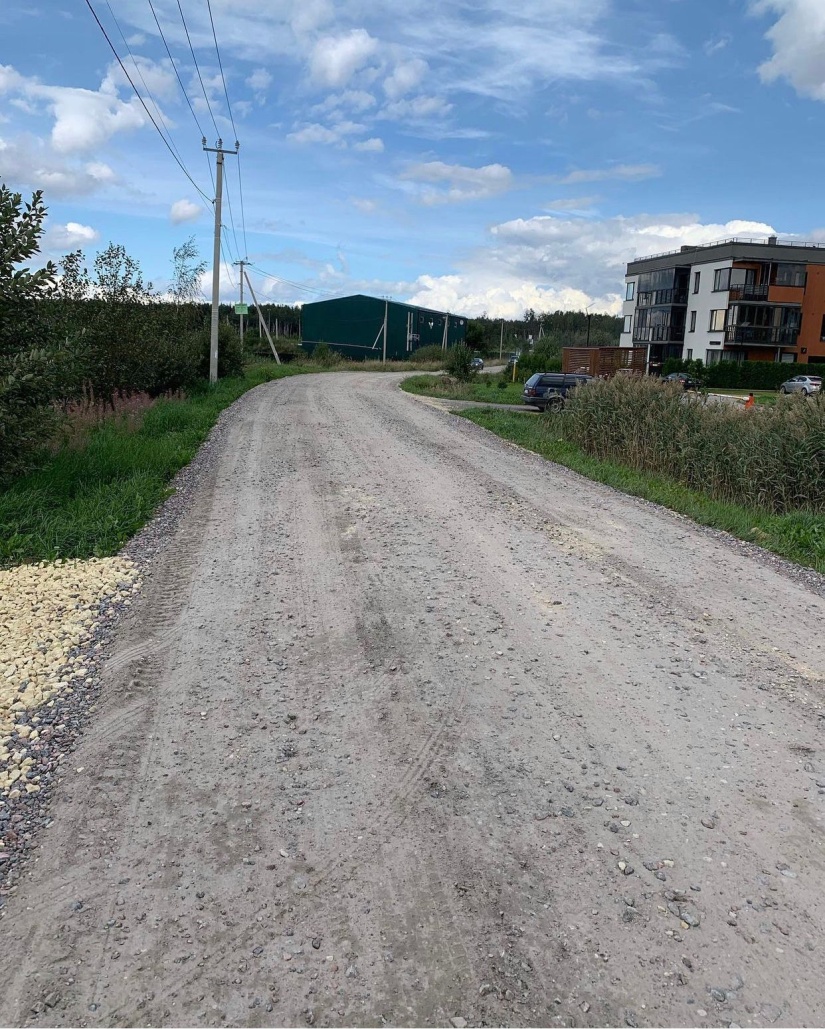 МП «Развитие дорожного хозяйства», ул. Зимняя,
МП «Развитие дорожного хозяйства», ремонт дорог во Владимировке
МП «Развитие дорожного хозяйства» ремонт ул. Камышовая, дорога от Жилгородка  до д.Узигонты
МП «Обеспечение безопасности жизнедеятельности», система оповещения
МП «Обеспечение безопасности жизнедеятельности», расчистка пожарных водоемов (Низино, Марьино)
МП «Обеспечение безопасности жизнедеятельности», расчистка пожарных водоемов (Владимировка, Узигонты)
МП «Формирование комфортной городской среды», площадка у д.№5 и 6.
МП «Благоустройство территории», детская площадка Ольгино
МП «Благоустройство территории», площадки Владмировка, Узигонты
Уличное освещение, Санино
Устройство волейбольной площадки в д. Владимировка
Оборудование для благоустройства территории между ул. Подгорная и МКД№9
Оборудование для общественной территории в Сашино
Мероприятия в рамках программы «Энергосбережение и повышение энергоэффективности»
Основные характеристики геотермального отопления
Использование геотермальной энергии становится все более важным в условиях роста цен на энергоносители во всем мире, тем более, что в этом случае также сокращаются выбросы CO2. Для современных геотермальных зондов при стандартной температуре и рабочем давлении срок их эксплуатации составляет не менее 50 лет. Использование теплового комфорта на основе теплового насоса требует только постоянный доступ к электричеству, что делает такое решение очень популярным. Такие системы не только экологически чистые и экономически выгодные, но и безопасны и эстетичны. Тепловые насосы не производят шум и дым, так что вам не нужно монтировать отводные трубы или беспокоиться о неприятных запахах. Следует также отметить, что тепловой насос, как и обычное теплотехническое оборудование разного типа, требует периодических технических осмотров. Использование теплового насоса достаточно, чтобы нагреть все здание, - нет необходимости в дополнительной нагревательной технике.Преимущества использования геотермальных систем:• безвредны для окружающей среды, не вызывают никакого загрязнения;• используют локальные геотермальные ресурсы, полученные в непосредственной близости от места использования;
Благодарим за внимание!